Постмодернізм
Посмодернізм-термін, що позначає структурно подібні явища у світовій громадського життя і культурі другої половини XX століття  : він вживається як для характеристики постнекласичного типу філософствування, так і для комплексу стилів в художньому мистецтві. Постмодерн - стан сучасної культури, що включає в себе перед-постнекласичної філософську парадигму, до-постмодерністське мистецтво, а також масову культуру цієї епохи
Постмодернізм у філософії
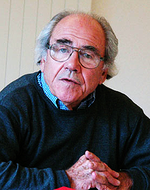 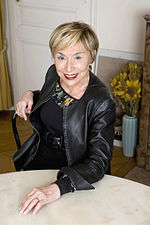 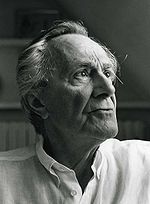 Визначальні риси постмодернізму:        - культ незалежної особистості;        - потяг до архаїки, міфу, колективного позасвідомого;        - прагнення поєднати, взаємодоповнити істини (часом полярно протилежні) багатьох людей, націй, культур, релігій, філософій;        - бачення повсякденного реального життя як театру абсурду, апокаліптичного карнавалу;        - використання підкреслено ігрового стилю, щоб акцентувати на ненормальності, несправжності, протиприродності панівного в реальності способу життя;
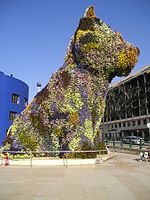